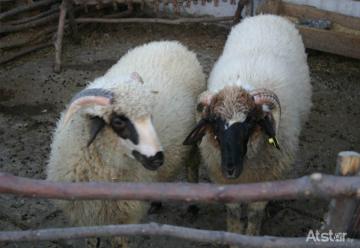 Дикие и домашние животные
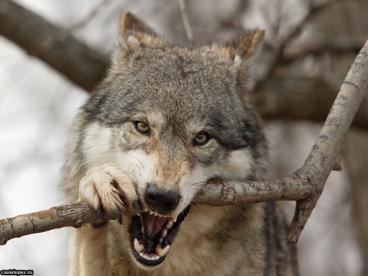 Учитель начальных классов
ГОУ СОШ №139  Калининского района
Андреева Марина Викторовна
Содержание
1 Дикие животные
2 Домашние животные
3 Домашние  птицы
4 Польза  домашних животных
5 Викторина
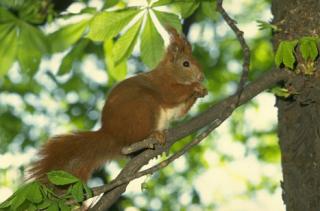 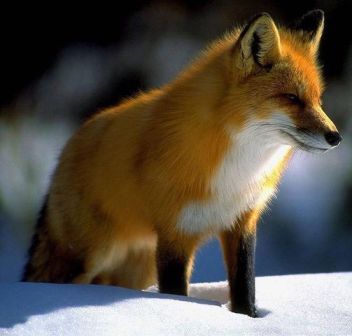 Дикие животные
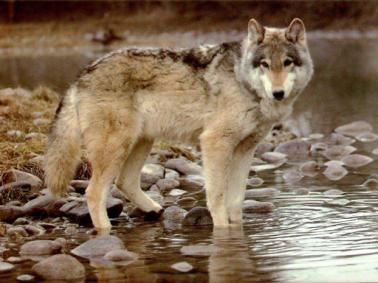 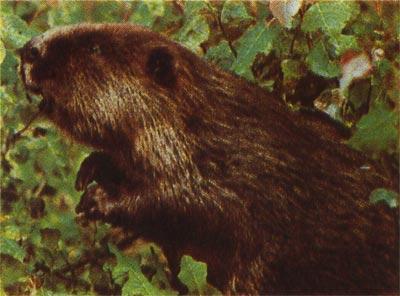 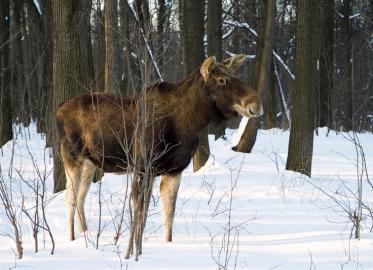 Дикие животные сами добывают для себя пищу, защищаются от врагов и непогоды, сами устраивают себе жильё, выводят потомство.
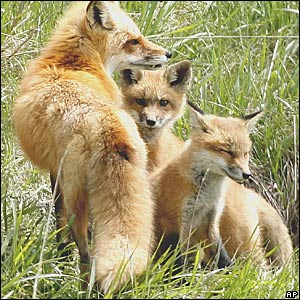 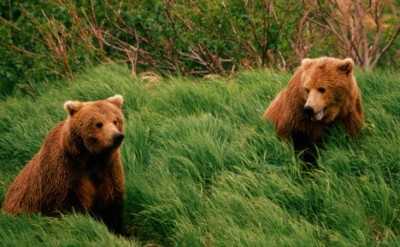 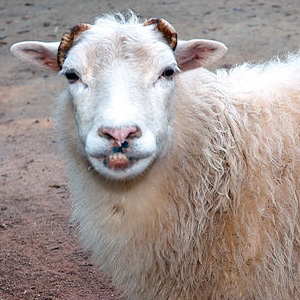 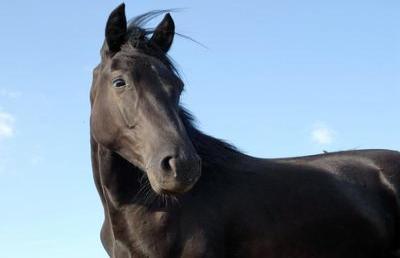 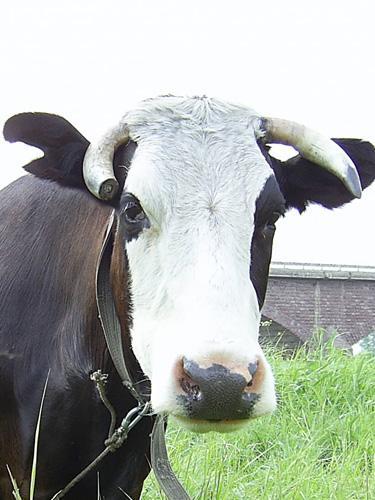 Домашние животные
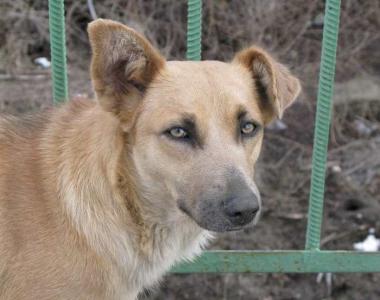 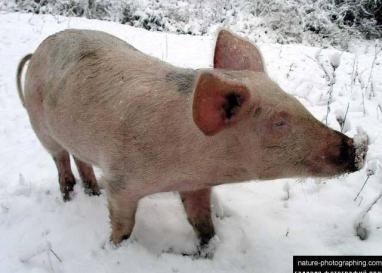 Домашних животных разводят люди. Они кормят и защищают их, строят для них жилища, заботятся об их потомстве.
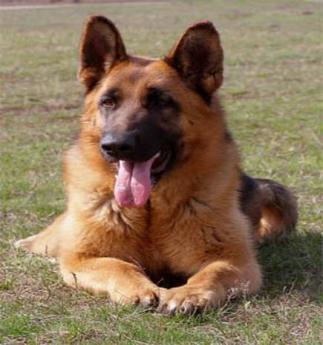 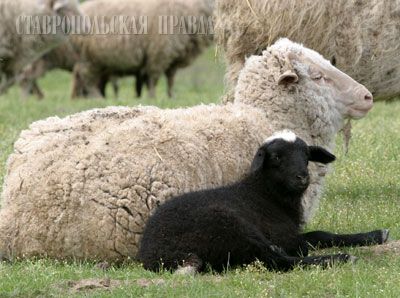 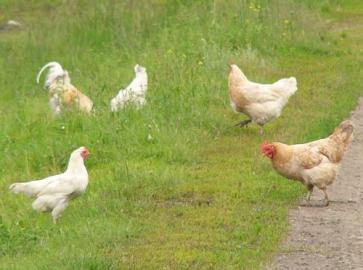 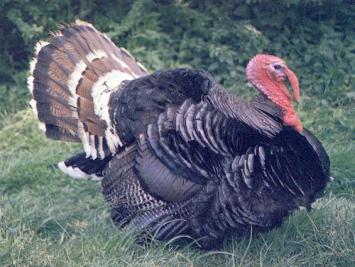 Домашние птицы
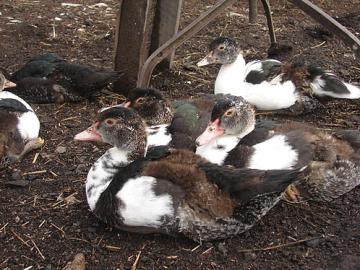 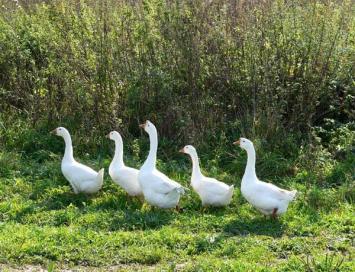 Какую пользу приносят домашние животные человеку?
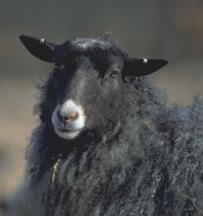 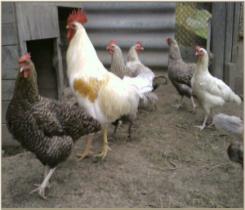 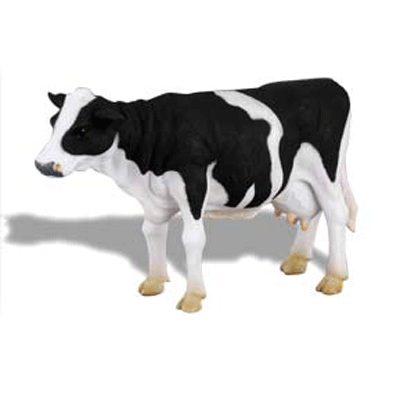 молоко
яйца
шерсть
мясо
мясо
Викторина
Какое животное лишнее?
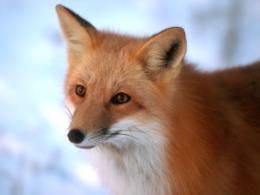 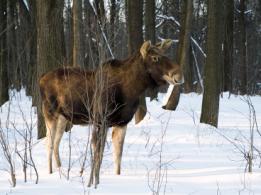 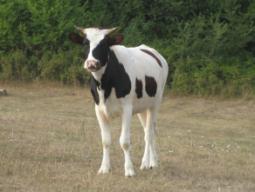 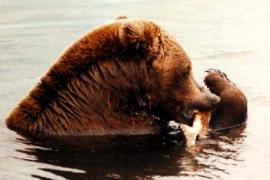 Ресурсы
А. А. Плешаков «Мир вокруг нас»
Детская энциклопедия «Животные»
Интернет  ресурсы